MA/CSSE 474Theory of Computation
Enumerability
Reduction
More on Dovetailing
Dovetailing:  Run multiple (possibly an infinite number) of computations "in parallel".  S[i, j] represents step j of computation i.
S[1, 1]
S[2, 1]    S[1, 2]
S[3, 1]    S[2, 2]   S[1, 3]
S[4, 1]    S[3, 2]   S[2, 3]   S[1, 4 ]
. . . 
For every i and j, step S[i, j]  will eventually happen.
Enumeration
Enumerate means "list, in such a way that for any element, it appears in the list within a finite amount of time."

We say that Turing machine M enumerates the language L iff, for some fixed state p of M:

        L = {w : (s, ) |-M* (p, w)}.

"p" stands for "print"A language is Turing-enumerable iff there is a Turing machine that enumerates it.

Another term that is often used is recursively enumerable.
[Speaker Notes: Note that the machine is started with empty input. Whenever it gets to state p, it adds the string that is its tape contents to the list, then keeps running.]
A Printing Subroutine
Let P be a Turing machine that enters state p and then halts:
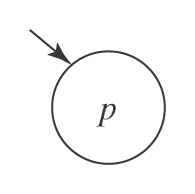 Examples of Enumeration
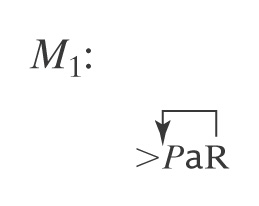 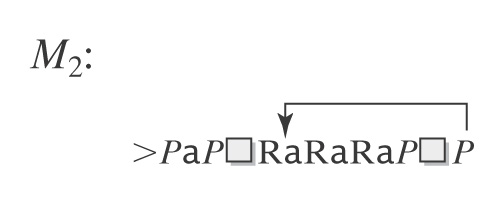 What languages do M1 and M2 enumerate?
[Speaker Notes: First Machine: a*
Second machine also A* : {epsilon, a, aaa, aa, aaaaa, aaaa, …}]
SD and Turing Enumerable
Theorem:  A language is SD iff it is Turing-enumerable.

Proof that Turing-enumerable implies SD:  Let M be the Turing machine that enumerates L.  We convert M to a machine M' that semidecides L:

1. Save input w on another tape.
2. Begin enumerating L.  Each time an element of L is 
    enumerated, compare it to w.  If they match, accept.
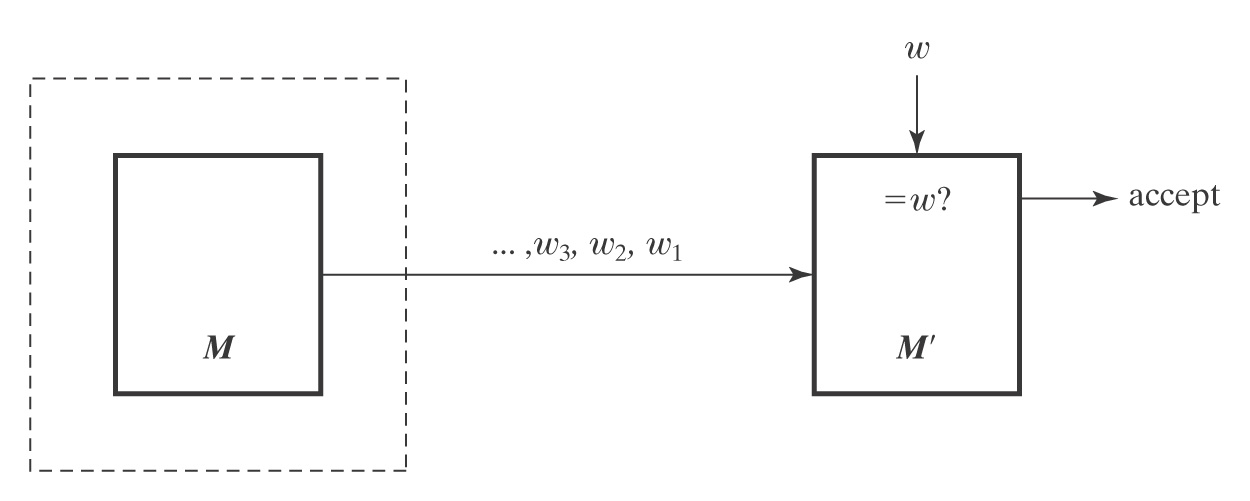 The Other Way
Proof that SD implies Turing-enumerable: 

If L  * is in SD, then there is a Turing machine M that semidecides L.

A procedure E to enumerate all elements of L:

1. Enumerate all w  * lexicographically.
    e.g., , a, b, aa, ab, ba, bb, …

2. As each is enumerated, use M to check it. 
							    
			w3, w2, w1			L?	    yes          w
		E  							              
						   	M
									
         M'

Problem with this?
The Other Way
Proof that SD implies Turing-enumerable: 

If L  * is in SD,  then there is a Turing machine M that semidecides L.

A procedure to enumerate all elements of L:

1. Enumerate all w  * lexicographically.
2. As each string wi is enumerated:
1. Start up a copy of M with wi as its input.
2. Execute one step of each Mi initiated so far, excluding those that have previously halted.
3. Whenever an Mi accepts, output wi.
Lexicographic Enumeration
M lexicographically enumerates L iff M enumerates the elements of L in lexicographic order.  

A language L is lexicographically Turing-enumerable iff there is a Turing machine that lexicographically enumerates it.

Example:  AnBnCn = {anbncn : n  0}

	Lexicographic enumeration:
[Speaker Notes: Ask how a TM would do this?

A second tape that starts blank.  

Repeat:
   if n 1's on second tape:
     write n a's, then n b's, then n c's.
   enter state p
   erase first tape and add a 1 to the end of the second tape.]
Lexicographically Enumerable = D
Theorem: A language is in D iff it is lexicographically Turing-enumerable.

Proof that D implies lexicographically TE: Let M be a Turing machine that decides L. M' lexicographically generates the strings in * and tests each using M.  It outputs those that are accepted by M.  Thus M' lexicographically enumerates L.
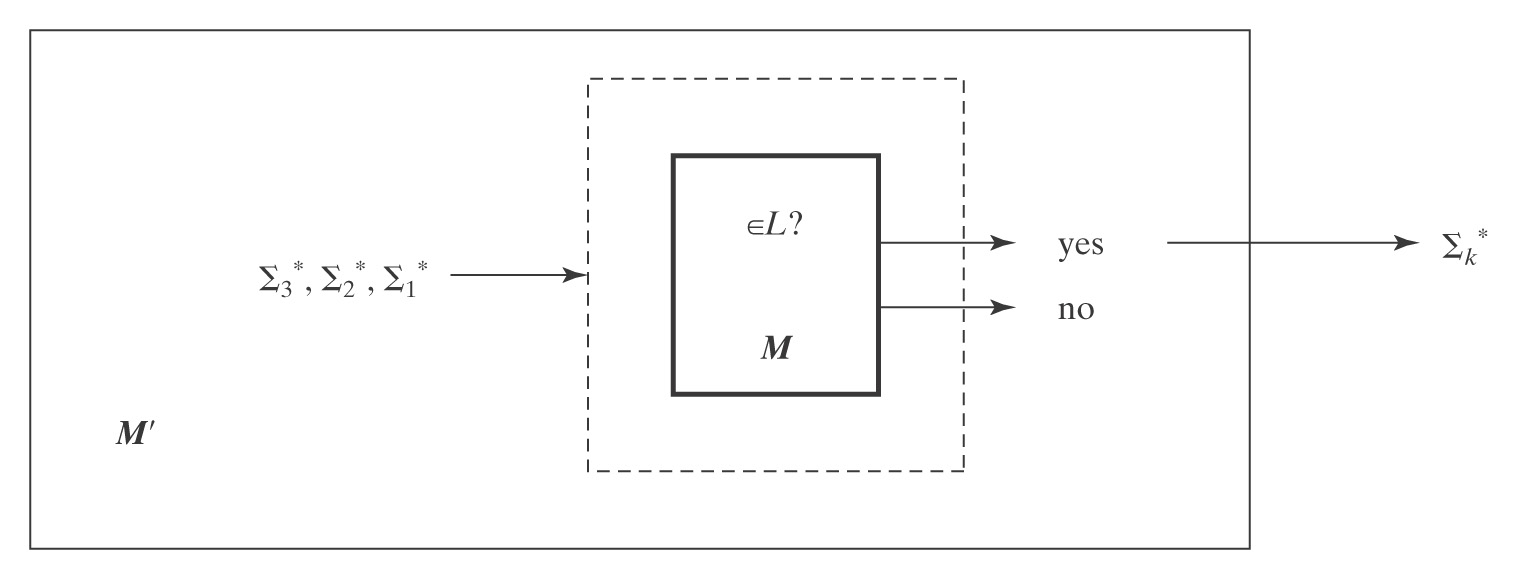 Proof, Continued
Proof that lexicographically Turing Enumerable implies D: Let M be a Turing machine that lexicographically enumerates L.  Then, on input w, M' starts up M and waits until:
    ● M generates w (so M' accepts), 
    ● M generates a string that comes after w (so M' rejects), or 
    ● M halts (so M' rejects).  

Thus M' decides L.
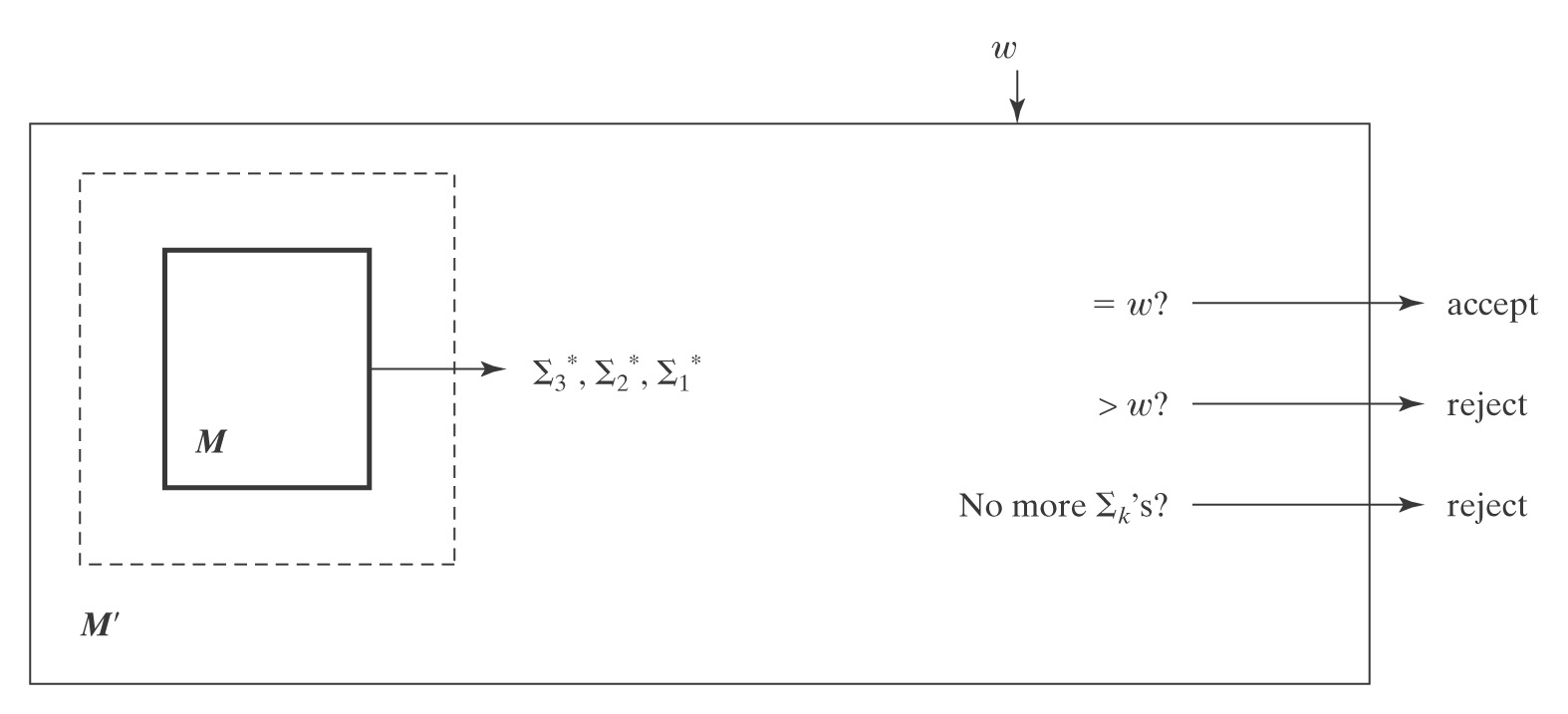 Language Summary
IN				SD			OUT
Semideciding TM		 H  			Reduction   
Enumerable					 
Unrestricted grammar
					 D			
Deciding TM		          AnBnCn  			Diagonalize
Lexic. enum 						Reduction
L and L in SD 

		     		     Context-Free		
CF grammar		            AnBn			Pumping
PDA							Closure
Closure

				          Regular			
Regular Expression                  a*b*			Pumping
FSM							Closure
Overview of Reduction
Reducing Decision Problem P1 to another Decision Problem P2
We say that P1 is reducible to P2 (written P1  P2) if
there is a Turing-computable function f that finds, for an arbitrary instance I of P1, an instance f(I) of P2, and 
f is defined such that for every instance I of P1,       I is a yes-instance of P1 if and only if          f(I) is a yes-instance of P2.
	So P1  P2 means "if we have a TM that decides P2, then there is a TM that decides P1.
Example of Turing Reducibility
Let 
P1(n) = "Is the decimal integer n divisible by 4?"
P2(n) = "Is the decimal integer n divisible by 2?"
f(n) = n/2 (integer division, which is clearly                    Turing computable)
Then P1(n) is "yes" iff     P2(n) is "yes" and P2(f(n)) is "yes" .

Thus P1 is reducible to P2, and we write P1  P2.
P2 is clearly decidable (is the last digit an element of {0, 2, 4, 6, 8} ?), so P1 is decidable
Reducing Language L1 to L2
Language L1 (over alphabet 1) is mapping reducible to language L2 (over alphabet 2) and we write L1  L2 ifthere is a Turing-computable function f : 1*  2* such that        x  1*, x  L1  if and only if f(x)  L2
Using reducibility
If P1 is reducible to P2, then
If P2 is decidable, so is P1.
If P1 is not decidable, neither is P2.

The second part is the one that we will use most.
Example of Reduction
● Compute a function (where x and y are unary representations of integers)

	multiply(x, y) = 
	    1. answer := ε.
	    2. For i := 1 to |y| do:
    	            answer = concat (answer, x) .
  	    3. Return answer.

So we reduce multiplication to addition. (concatenation)
Using Reduction for Undecidability
A reduction R from language  L1 to language  L2 is one or more Turing  machines such that:
If there exists a Turing machine Oracle that decides (or 
semidecides) L2, 
   then the TMs in R can be composed with Oracle       to build a deciding (or semideciding) TM for L1.
P  P means that P is reducible to P.
Using Reduction for Undecidability
(R is a reduction from L1 to L2)  (L2 is in D)  (L1 is in D)

If (L1 is in D) is false, then at least one of the two antecedents of that implication must be false.  So:

	If 		(R is a reduction from L1 to L2) is true         and  (L1 is in D) is false, 
	then 	(L2 is in D) must be false.


Application:  If L1 is a language that is known to not be in D, and we can find a reduction from L1 to L2, then L2 is also not in D.
Using Reduction for Undecidability
Showing that L2 is not in D:

L1     (known not to be in D)      L1 in D          But L1 not in D

		R 

L2    (a new language whose   if L2 in D         L2 not in D
         decidability we are
         trying to determine)
To Use Reduction for Undecidability
1. Choose a language L1:
     ● that is already known not to be in D, and  
     ● show  that L1  can be reduced to L2.
2. Define the reduction R.

3. Describe the composition C of R with Oracle.

4. Show that C does correctly decide L1 iff Oracle exists.  We 
    do this by showing:
     ● R can be implemented by Turing machines,
     ● C is correct:
         ● If x  L1, then C(x) accepts, and
         ● If x  L1, then C(x) rejects.
Follow this outline in proofs that you submit..  We will see many examples in the next few sessions.
Example:  H = {<M> : TM M halts on }
Mapping Reductions
L1 is mapping reducible to L2 (L1 M L2) iff there exists 
some computable function f such that:

	 x* (x  L1  f(x)  L2).

To decide whether x is in L1, we transform it, using f, 
into a new object and ask whether that object is in L2.

Example:

     DecideNIM(x) = XOR-solve(transform(x))
show H in SD but not in D
1. H is in SD.  T semidecides it:

    T(<M>) = 
        1. Run M on .
        2. Accept.

T accepts <M> iff M halts on , so T semidecides H.


* Recall:  "M halts on w" is a short way of saying "M, when started with input w, eventually halts"
H = {<M> : TM M halts on }
2. Theorem: H =  {<M> : TM M halts on } is not in D.  

Proof: by reduction from H:

			H = {<M, w> : TM M halts on input string w}

			   R 

(?Oracle) 	 H  {<M> : TM M halts on }

R is a mapping reduction from H to H:
    R(<M, w>) = 
        1. Construct <M#>, where M#(x) operates as follows:
            1.1. Erase the tape.
            1.2. Write w on the tape and move the head to the left end.
            1.3. Run M on w.
        2. Return <M#>.
H ≤ H is intuitive, the other direction is not so obvious.
*
[Speaker Notes: R will transform any input of the form <M, w> into a new string, <M#>, suitable for input to Oracle.

We build a new TM M# such that M# halts on  iff M halts on w.  

To simplify the construction, we make M# ignore its own input, so it either always halts or never halts.  

So M# erases its tape, writes w on the tape, moves the tape head left, then acts like M on w.]
Proof, Continued
R(<M, w>) = 
        1. Construct <M#>, where M#(x) operates as follows:
            1.1. Erase the tape.
            1.2. Write w on the tape and move the head to the left end.
            1.3. Run M on w.
        2. Return <M#>.

If Oracle exists, C = Oracle(R(<M, w>)) decides H:

    ● C is correct: M# ignores its own input.  It halts on everything or 
       nothing.  So:
        ● <M, w>  H: M halts on w, so M# halts on everything.  In 
          particular, it halts on .  Oracle accepts.
        ● <M, w>  H: M does not halt on w, so M# halts on nothing and 
          thus not on .  Oracle rejects.